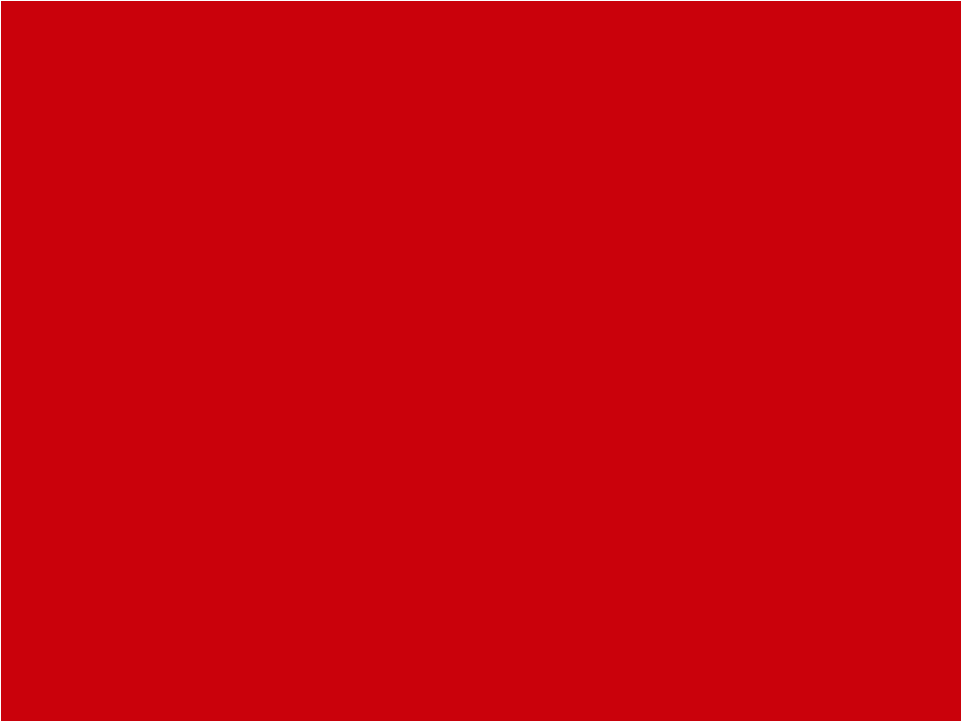 Ελάτε να στολίσουμε όλοι μαζί το Χριστουγεννιάτικο Δέντρο της τάξης μας
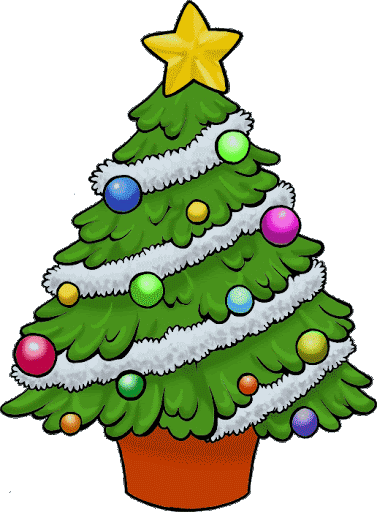 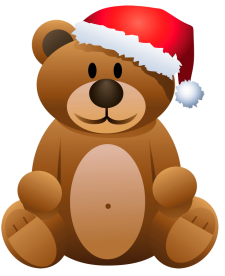 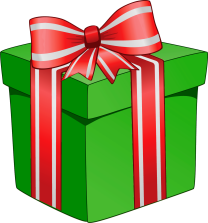 Δήμητρα Τσαλέρα
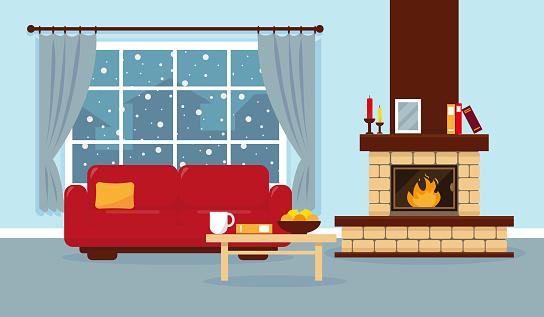 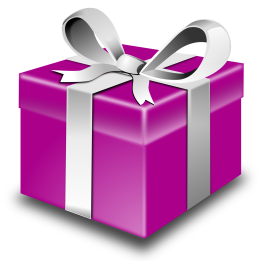 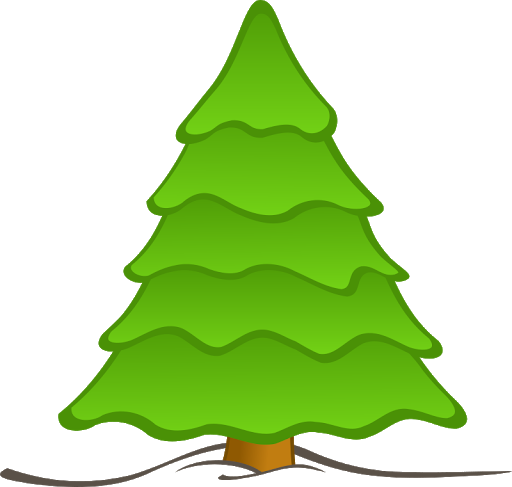 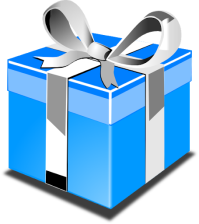 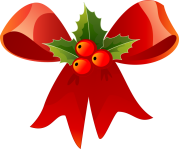 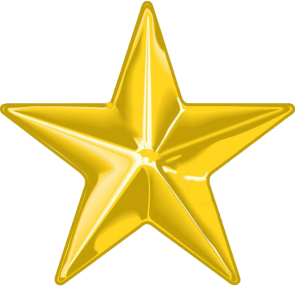 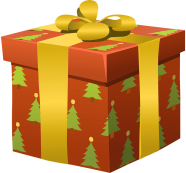 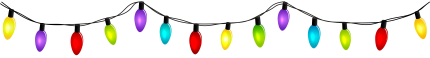 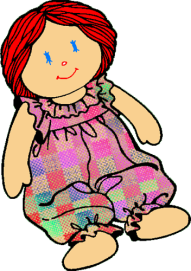 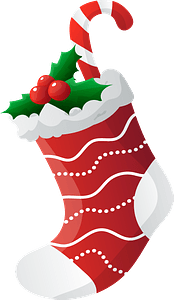 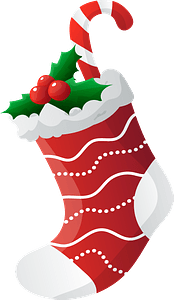 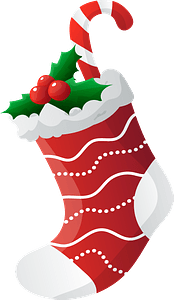 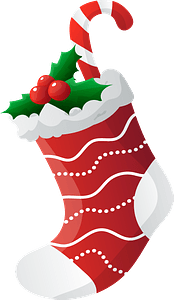 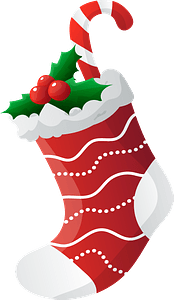 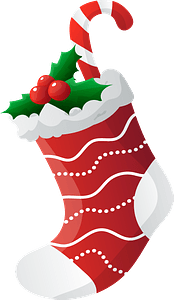 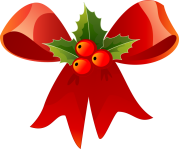 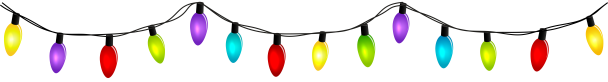 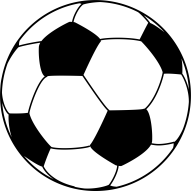 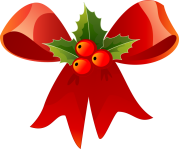 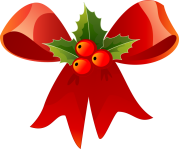 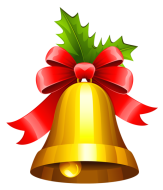 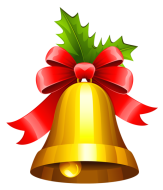 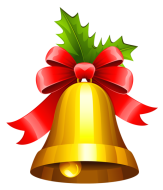 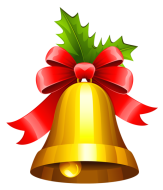 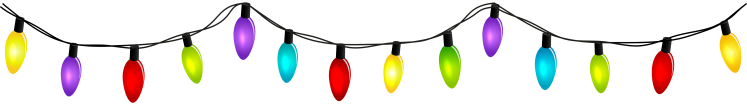 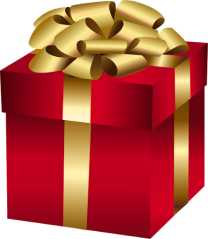 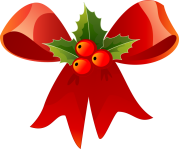 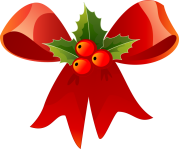 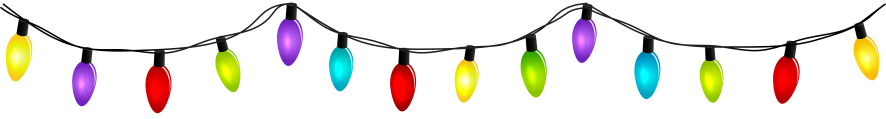 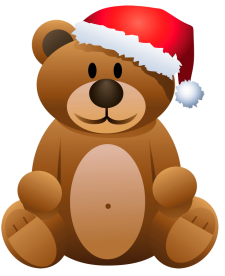 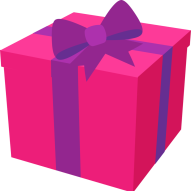 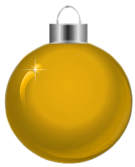 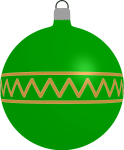 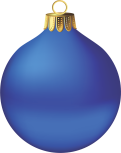 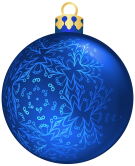 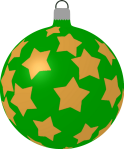 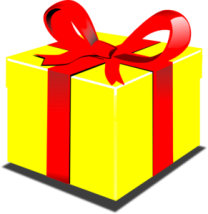 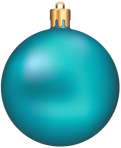 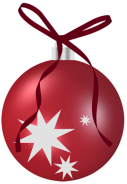 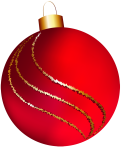 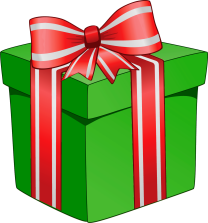 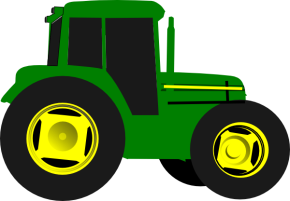 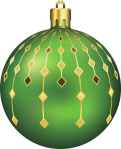 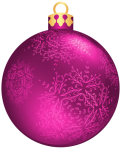 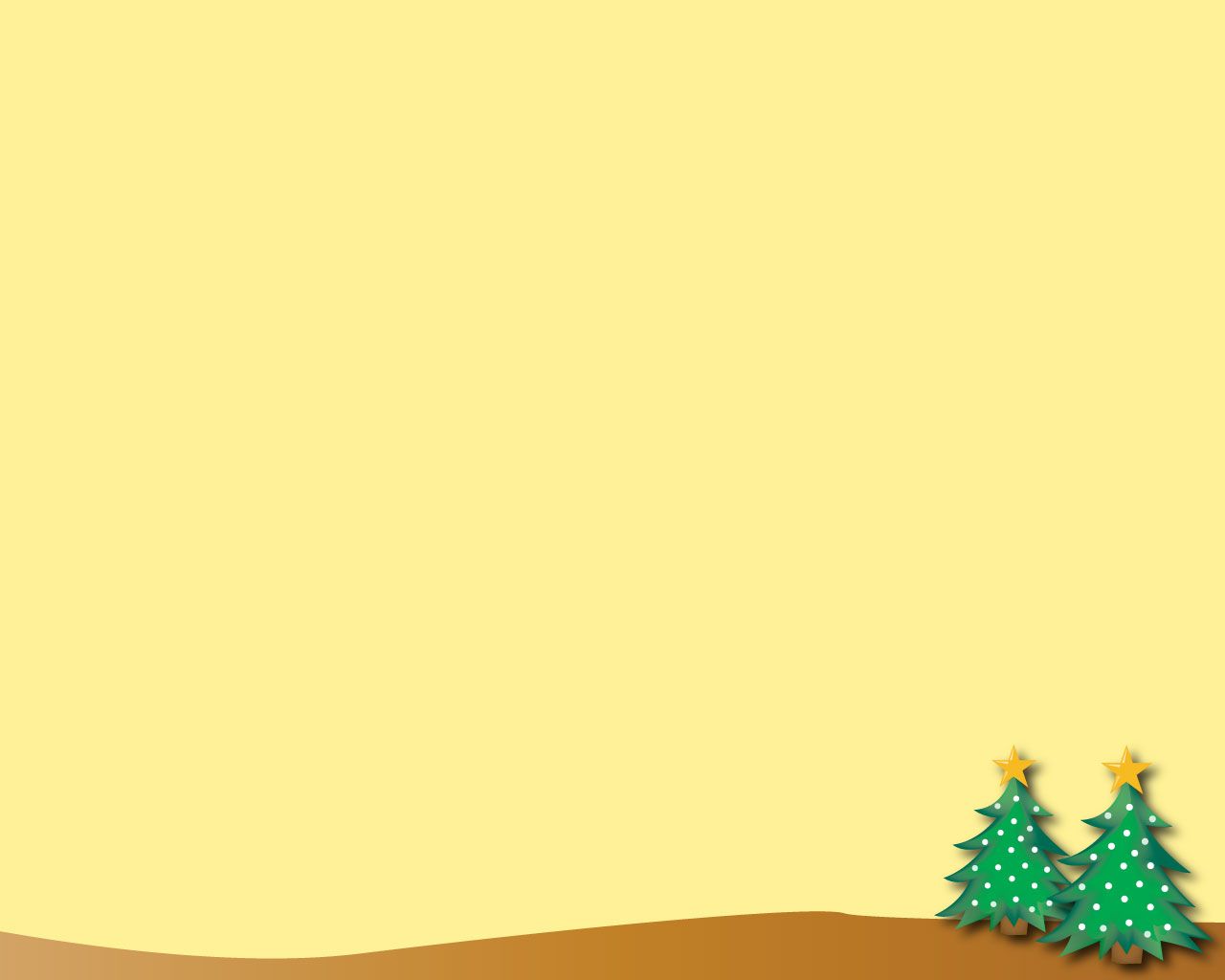 Ώρα για παιχνίδι!
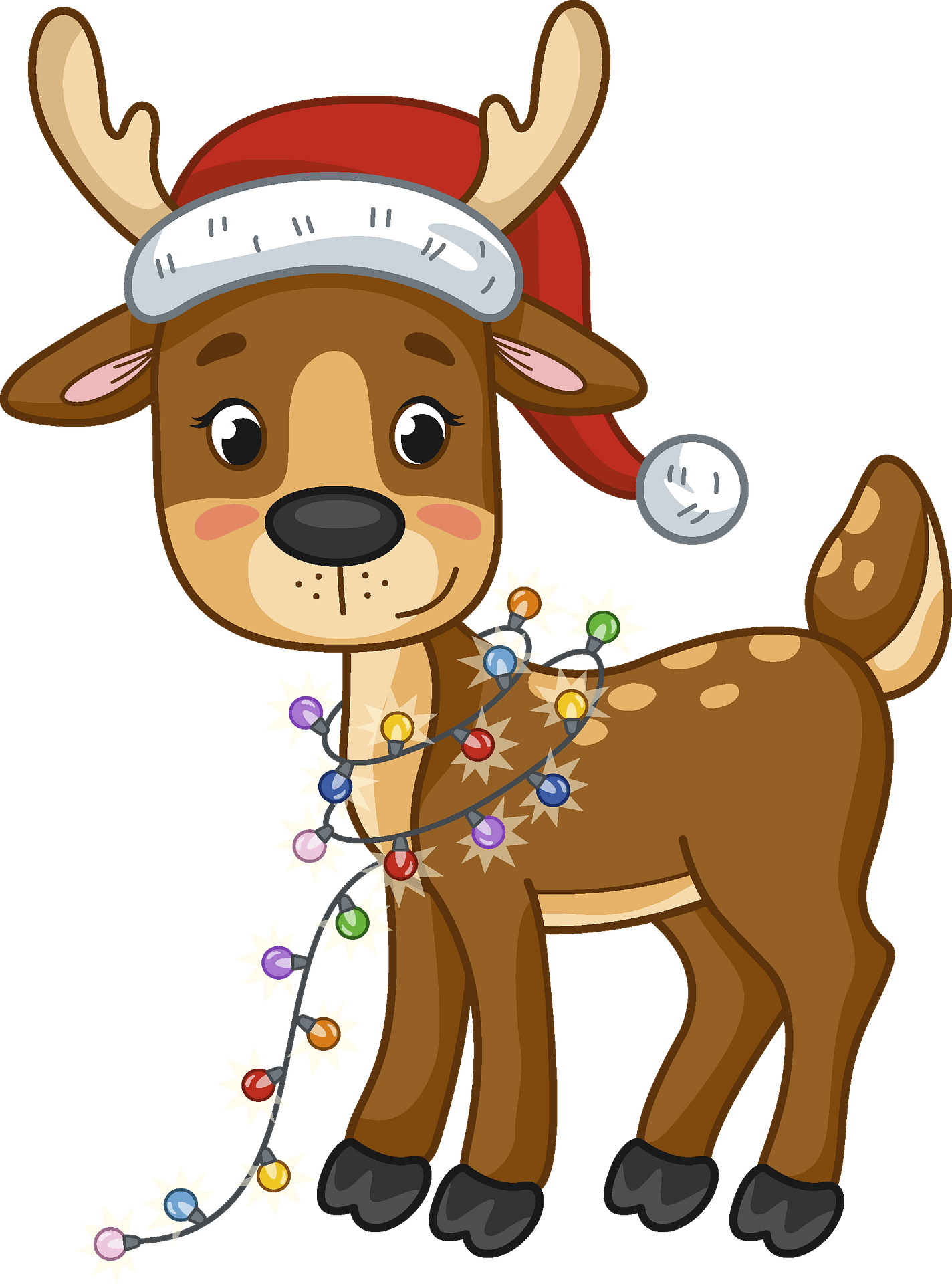 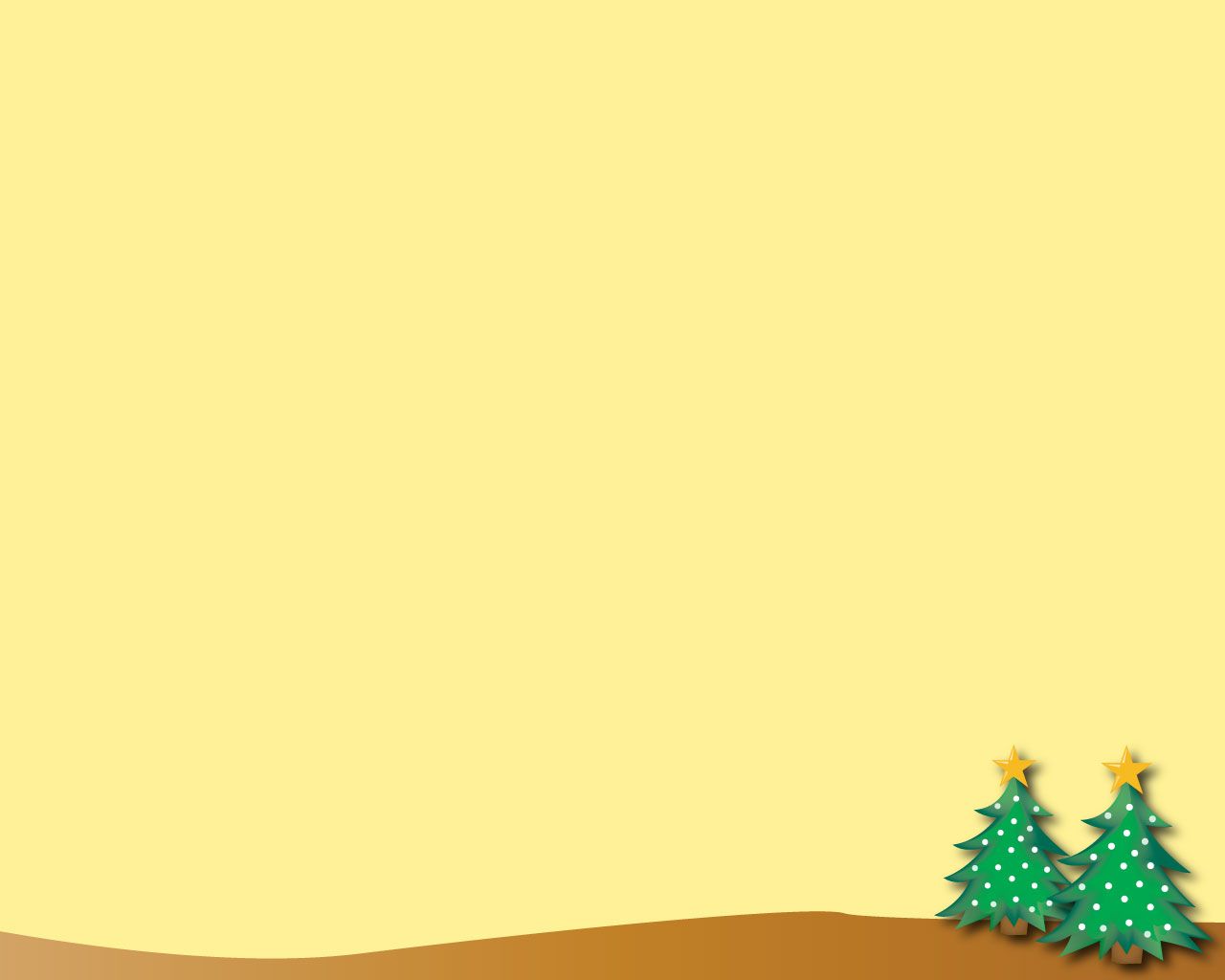 Βοήθησε τον Ρούντολφ να μετρήσει τα δώρα:
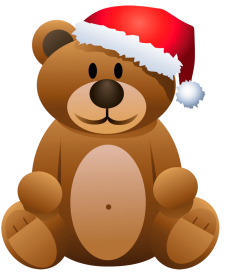 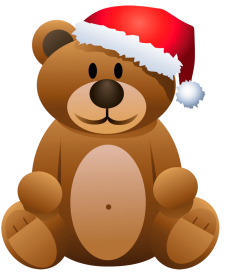 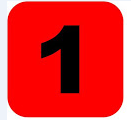 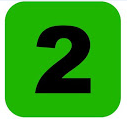 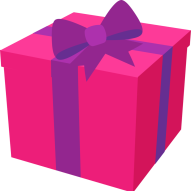 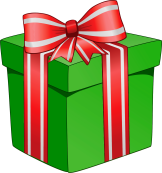 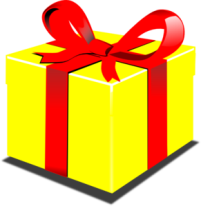 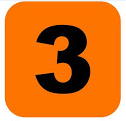 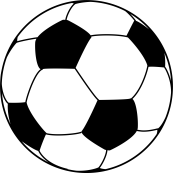 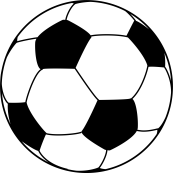 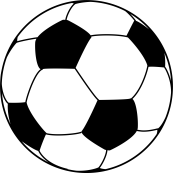 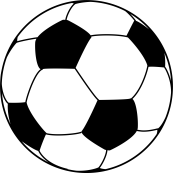 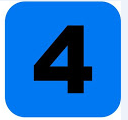 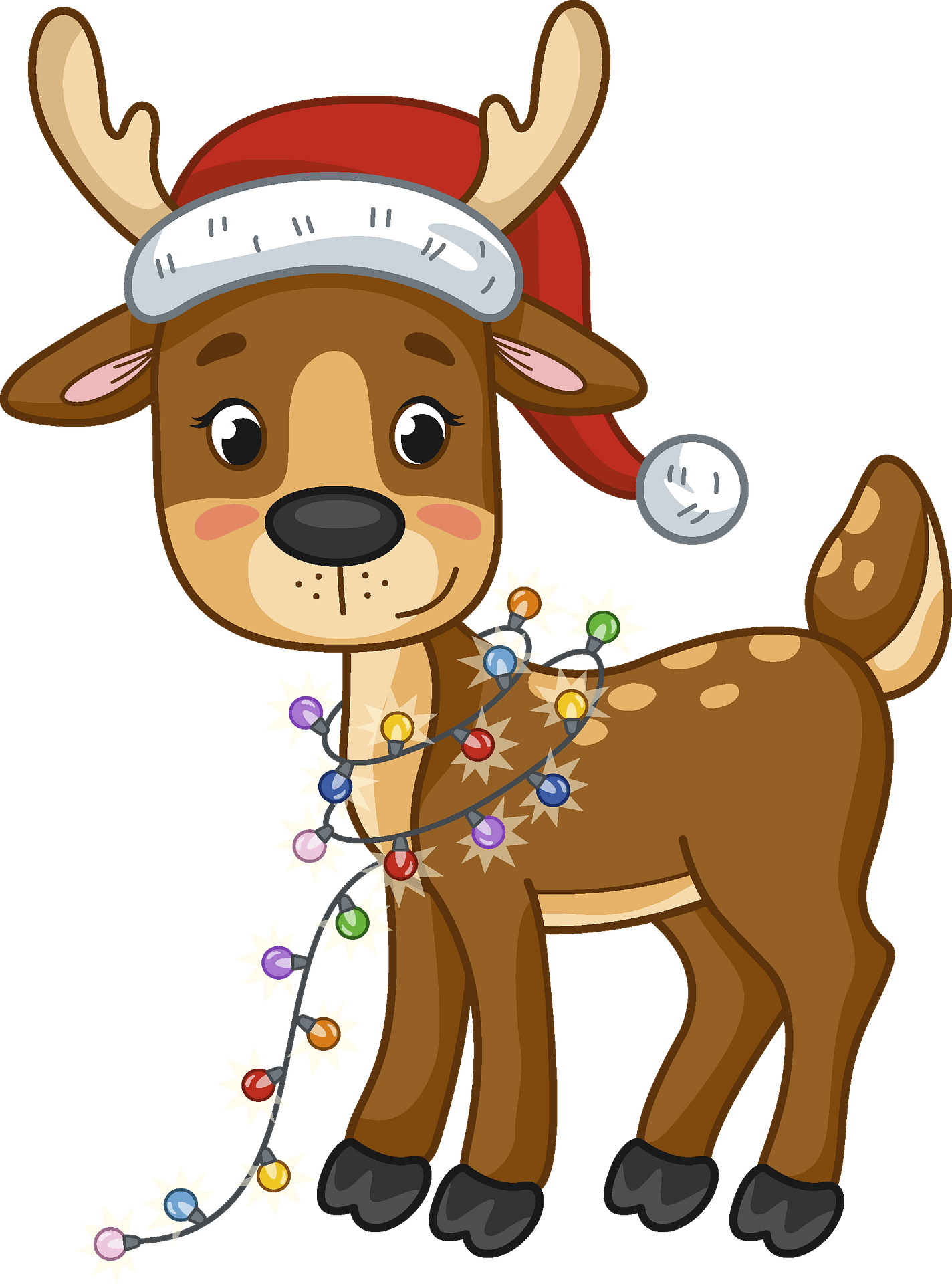 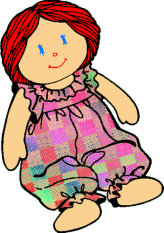 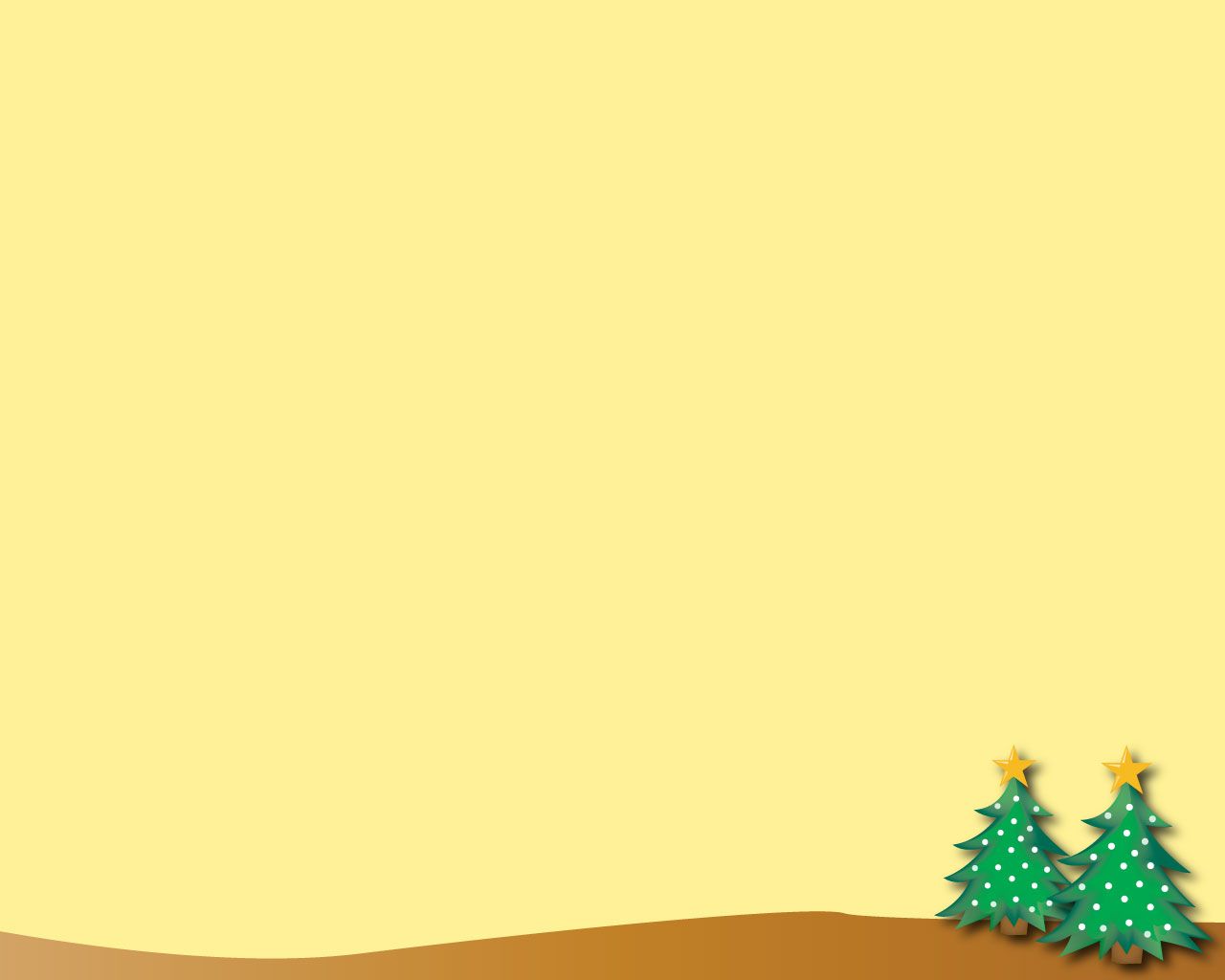 Συνέχισε τα ΜΟΤΙΒΑ
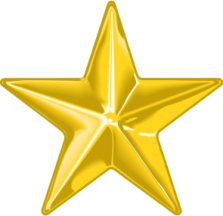 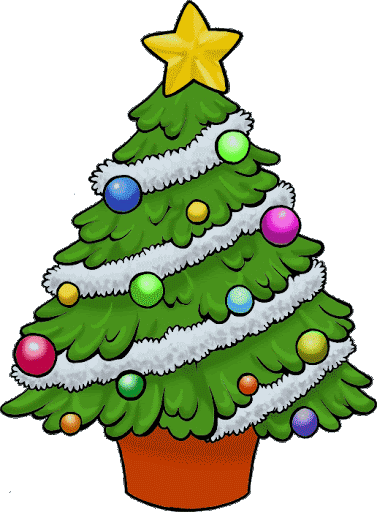 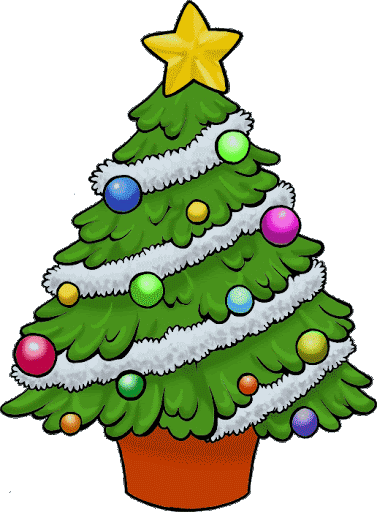 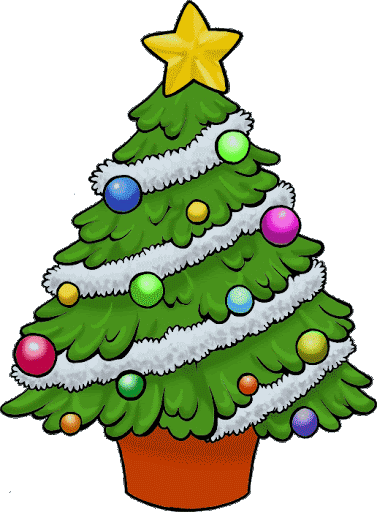 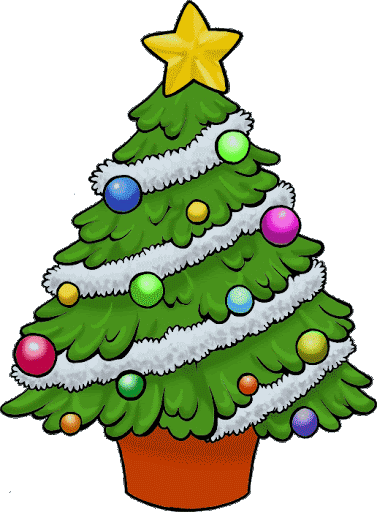 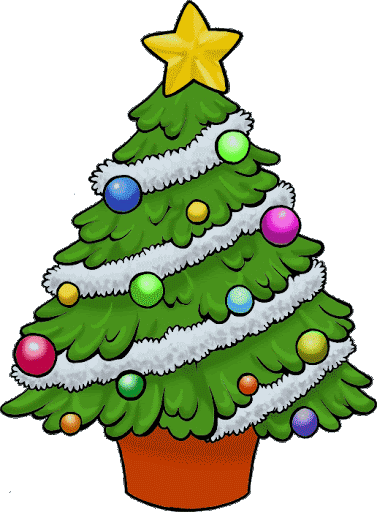 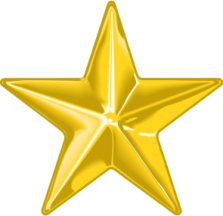 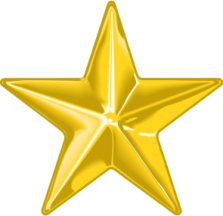 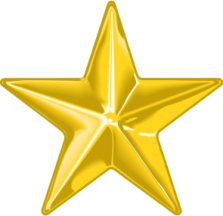 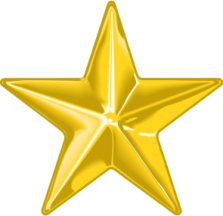 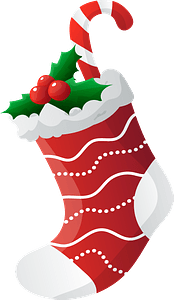 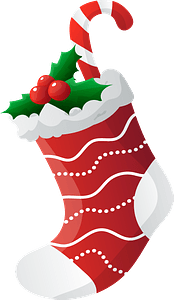 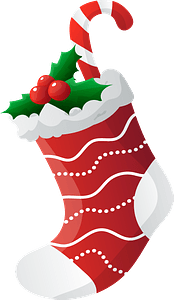 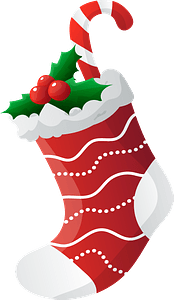 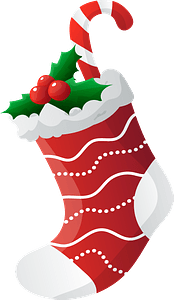 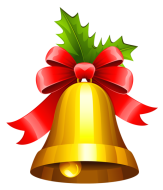 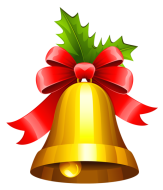 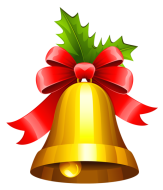 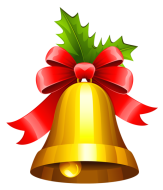 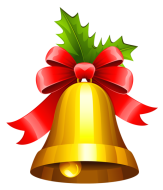 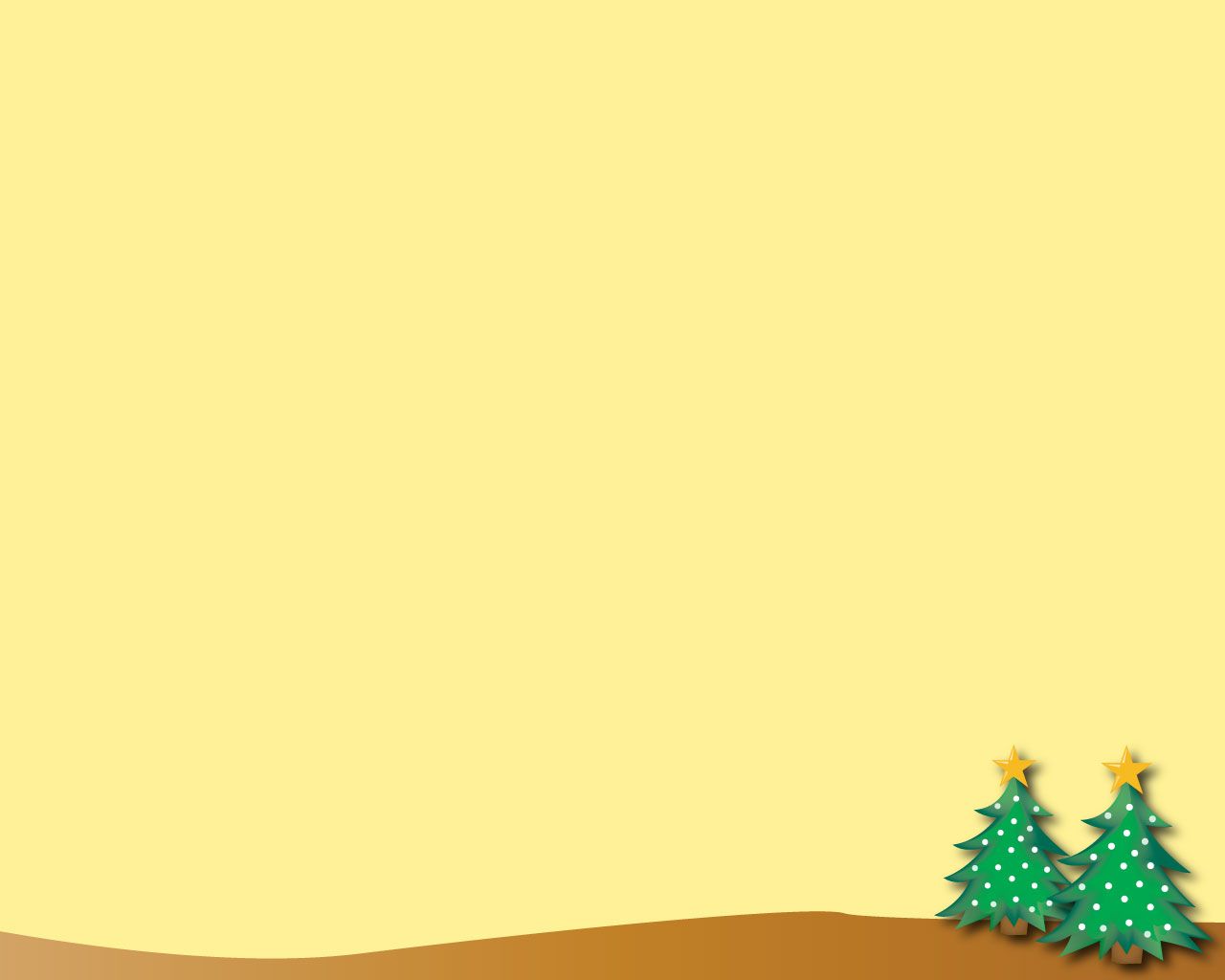 Συνέχισε τα ΜΟΤΙΒΑ
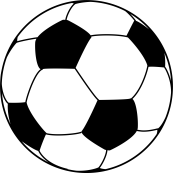 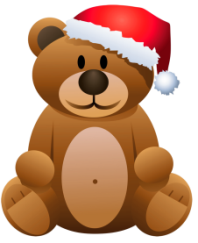 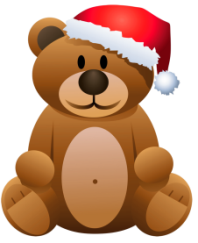 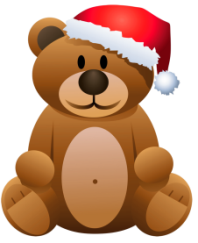 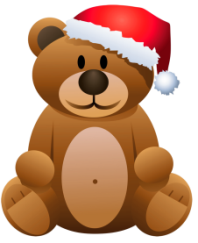 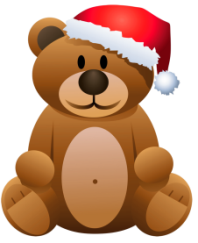 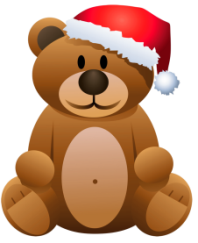 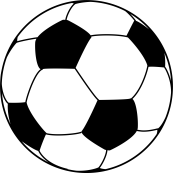 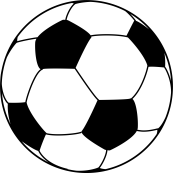 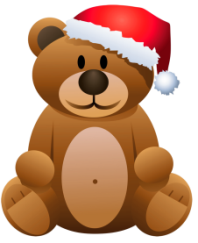 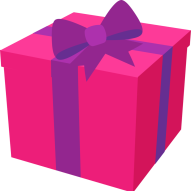 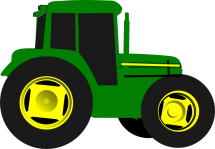 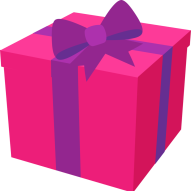 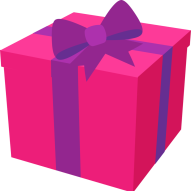 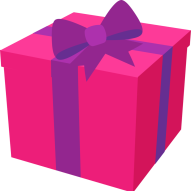 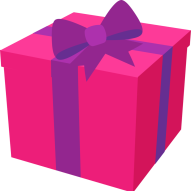 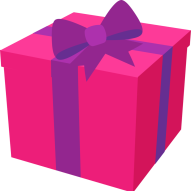 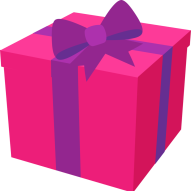 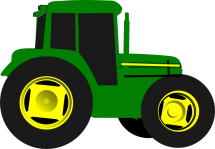 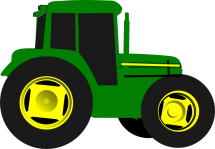 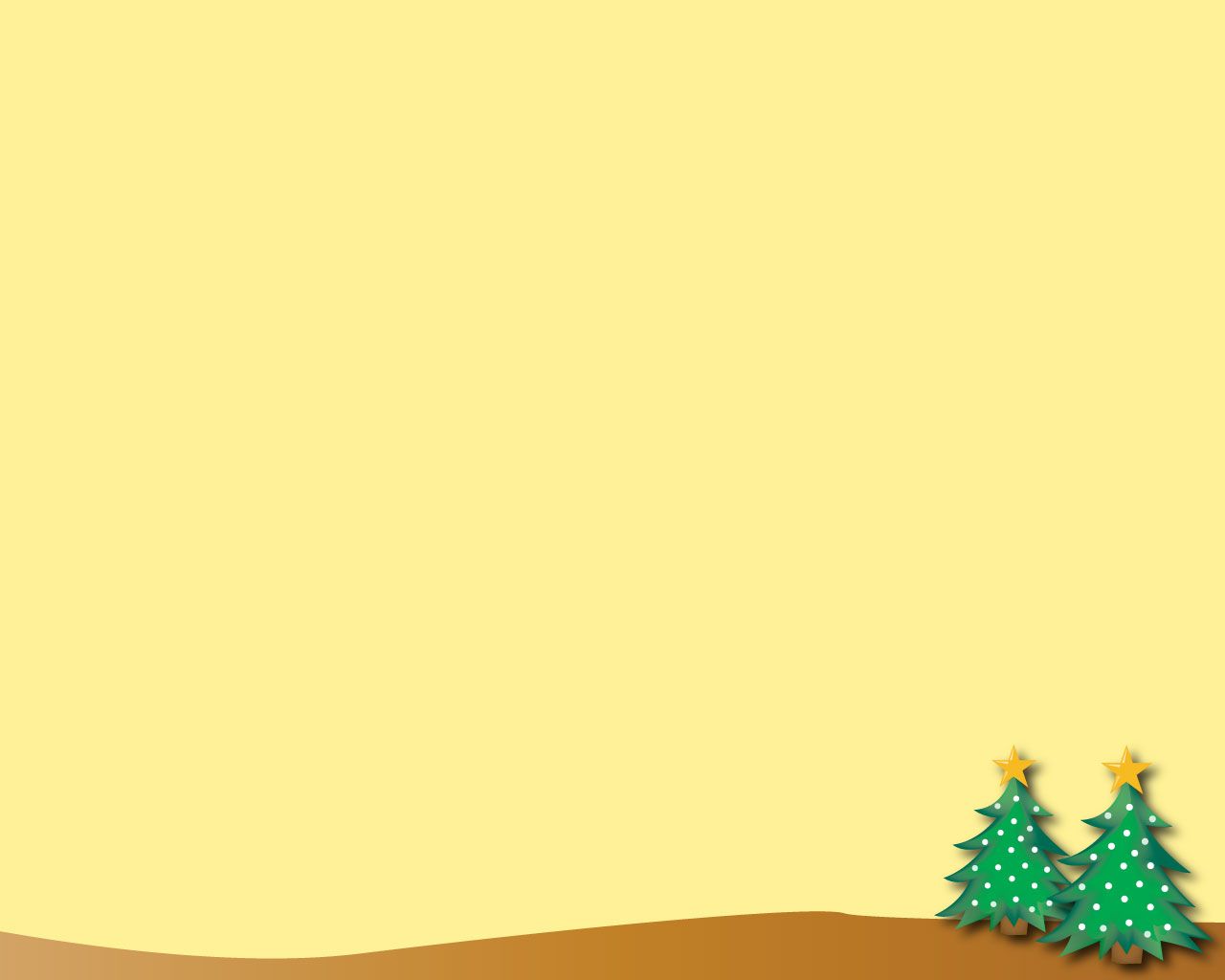 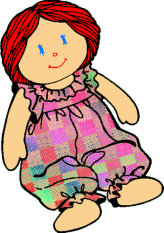 Συνέχισε τα ΜΟΤΙΒΑ
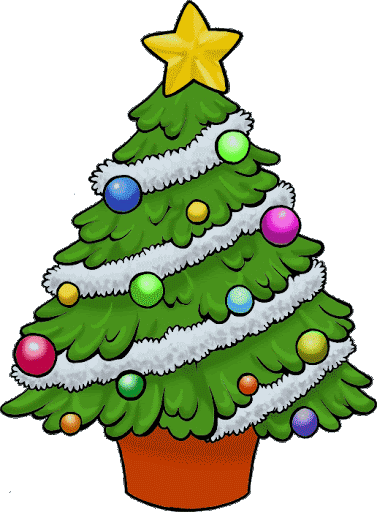 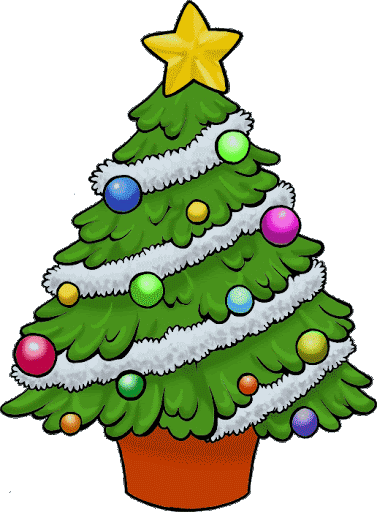 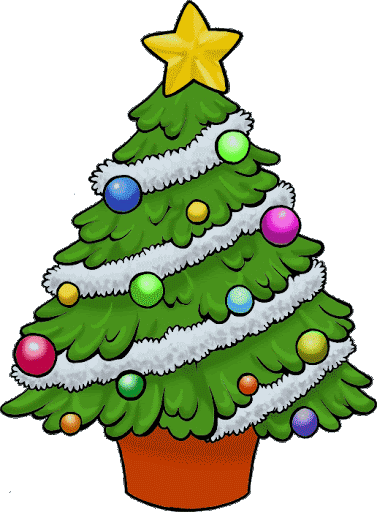 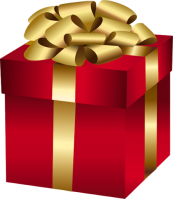 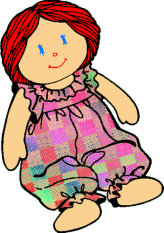 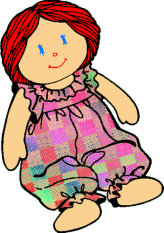 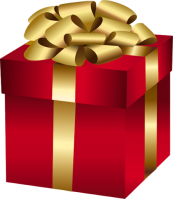 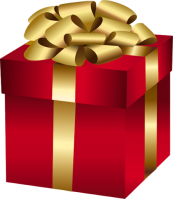 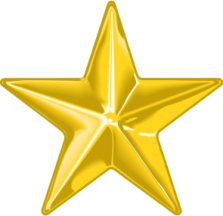 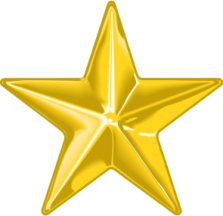 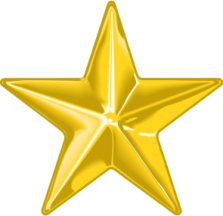 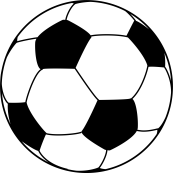 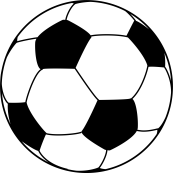 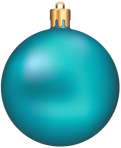 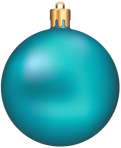 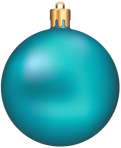 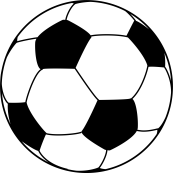